Special Education Process
And 
Eligibility Categories
Special Education Process
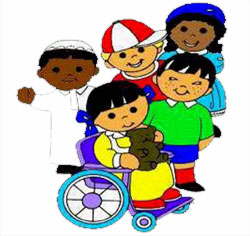 Assessment
Need 
Goals
Services
Placement
Assessment
Intelligence, Cognitive Functioning, Thinking and Learning Ability
Psychological Processing: visual-motor, phonological  or other processing areas
Academic Achievement
Social/Emotional/Behavioral
Autism
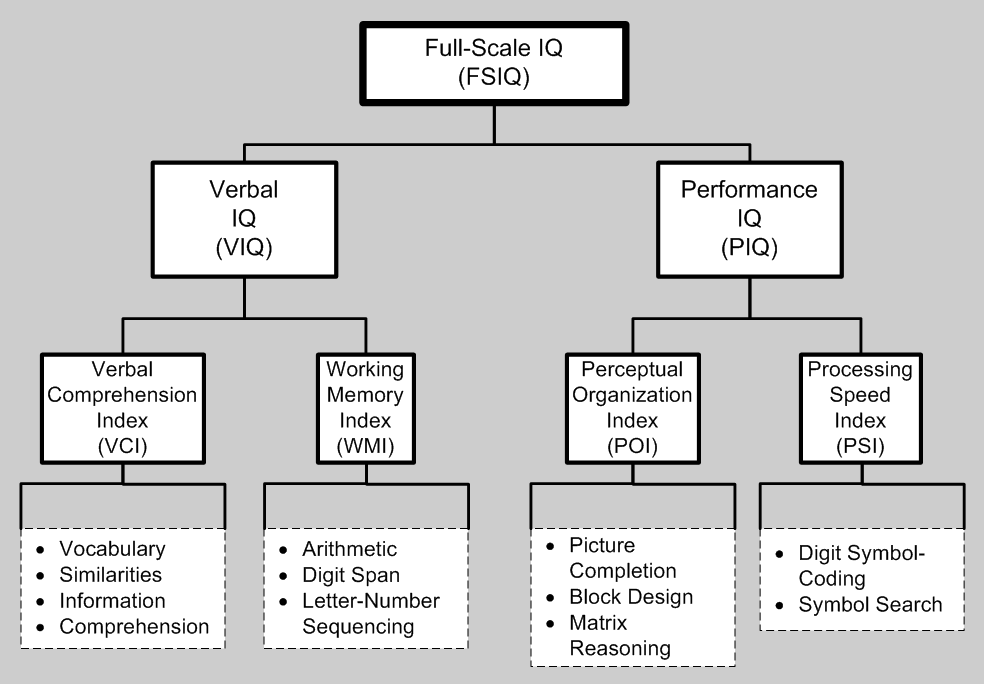 Intelligence, Cognitive Functioning, Thinking and Learning Ability
To identify ability and/or disability such as intellectual disability
Psychological Processing to Identify Specific Learning Disability
Visual-Motor Integration
Motor Coordination
Visual Perception
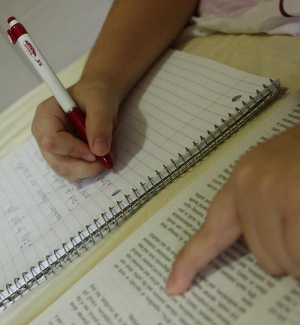 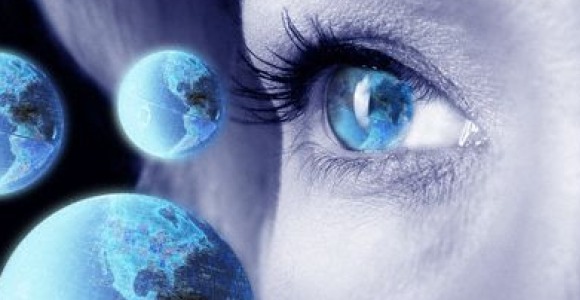 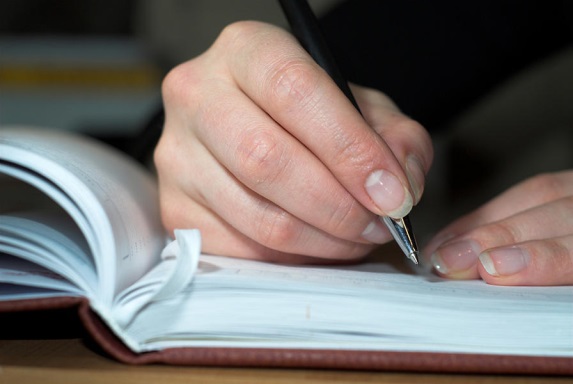 Phonological Processing
Phonological Awareness- identify and access the basic sounds of language
Phonological Memory- remembering the sounds of the language that is heard
Rapid Naming- finding language sound information that has been previously learned
Reading Skills
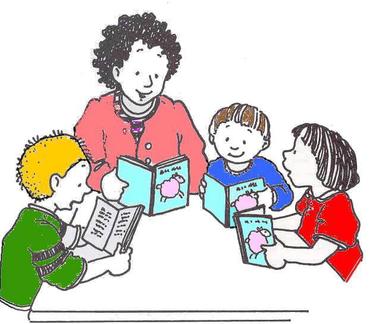 Social, Emotional, Behavioral
Social Skills
Emotional Disturbance
Behavior Problems
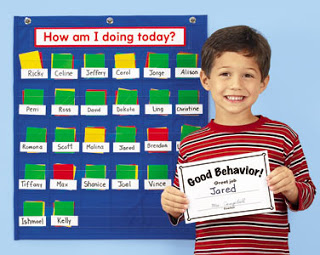 Autism
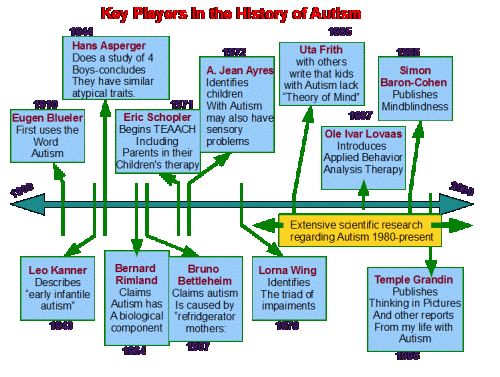 Special Education Eligibility CategoriesWhat are they????
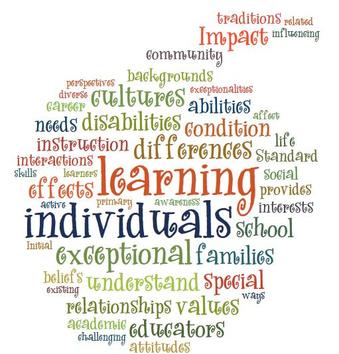 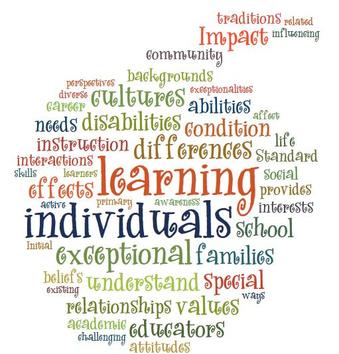 Special Education EligibilityCategories
Specific Learning Disability
Speech/Language Impairment
Emotional Disturbance
Intellectual Disability
Other Health Impairment
Autism
Deaf-Blindness
Deafness
Hearing Impairment
Multiple Disabilities
Orthopedic Impairment
Traumatic Brain Injury
Special Education Eligibility
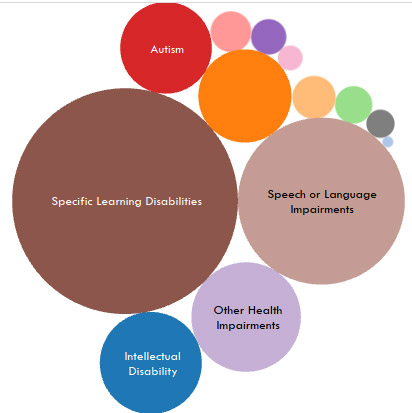 Specific Learning Disability
Must have psychological processing deficit in: visual/motor, phonological processing (score at or below 10%tile) or other area of processing
Must have significant discrepancy (19 points) between ability (IQ) and academic achievement
Speech/Language Impairment
A child may exhibit difficulties with:
Fluency-stuttering
Articulation-speech sounds
Language delay (scores at or below 7th %tile)- understanding and use of language including grammar, syntax, morphology, semantics or pragmatics.
Intellectual Disability
IQ below standard score of 70
Adaptive behavior score below 70
Autism
May or may not have medical diagnosis of autism
District must evaluate to identify characteristics of autism
Special Education Eligibility criteria for autism is much less stringent than DSM-5 medical diagnostic criteria
Emotional Disturbance (ED)
District must evaluate for evidence of ED
Child may or may not have a medical diagnosis 
ED is different from social maladjustment: oppositional defiance disorder or conduct disorder (these are said to be under control of the individual while ED and resulting behaviors are not)
Other Health Impairment
means having limited strength, vitality, or alertness, including a heightened alertness to environmental stimuli, that results in limited alertness with respect to the educational environment that:

Is due to chronic or acute health problems such as asthma, attention deficit disorder or attention deficit hyperactivity disorder, diabetes, epilepsy, a heart condition, hemophilia, lead poisoning, leukemia, nephritis, rheumatic fever, sickle cell anemia, and Tourette syndrome;

(B) Adversely affects a child's educational performance.
Traumatic Brain Injury
Traumatic brain injury means an acquired injury to the brain caused by an external physical force, resulting in total or partial functional disability or psychosocial impairment, or both, that adversely affects a child's educational performance. Traumatic brain injury applies to open or closed head injuries resulting in impairments in one or more areas, such as cognition; language; memory; attention; reasoning; abstract thinking; judgment; problem-solving; sensory, perceptual, and motor abilities; psychosocial behavior; physical functions; information processing; and speech.

Traumatic brain injury does not apply to brain injuries that are congenital or degenerative, or to brain injuries induced by birth trauma.
Visual Impairment
Visual impairment including blindness means an impairment in vision that, even with correction, adversely affects a child‘s educational performance. The term includes both partial sight and blindness.
Deaf-Blindness
Deaf-blindness means concomitant hearing and visual impairments, the combination of which causes such severe communication and
other developmental and educational needs that they cannot be accommodated in special education programs solely for children with
deafness or children with blindness.
Deafness
Deafness means a hearing impairment that is so severe that the child is impaired in processing linguistic information through hearing, with or without amplification that adversely affects a child's educational performance.
Hearing Impairment
Hearing impairment means an impairment in hearing, whether permanent or fluctuating, that adversely affects a child's educational performance but that is not included under the definition of deafness in this section.
Multiple Disabilities
Multiple disabilities means concomitant impairments, such as intellectual disability-blindness or intellectual disability-orthopedic impairment, the combination of which causes such severe educational needs that they cannot be accommodated in special education programs solely for one of the impairments. “Multiple disabilities” does not include deaf-blindness.
Orthopedic Impairment
Orthopedic impairment means a severe orthopedic impairment that adversely affects a child's educational performance. The term includes impairments caused by a congenital anomaly, impairments caused by disease (e.g., poliomyelitis, bone tuberculosis), and impairments from other causes (e.g., cerebral palsy, amputations, and fractures or burns that cause contractures).
What are the special education eligibility categories?
Now let’s take the post test
Please write down all the special education eligibility categories
Top 6 Eligibility Categories:
1. Specific Learning Disability
2. Speech/Language Impairment
3. Other Health Impairment
4. Autism
5. Emotional Disturbance
6.  Intellectual Disability
Other 7 Categories
7. Hearing Impairment
8. Orthopedic Impairment
9. Visual Impairment
10. Traumatic Brain Injury
11. Deafness
12. Deaf-Blindness
13. Multiple Disabilities